Open Calls in KITT4SME
I4MS - ICT Cluster Bulgaria
Themis Kolyvas | European Dynamics Feb.26 2021
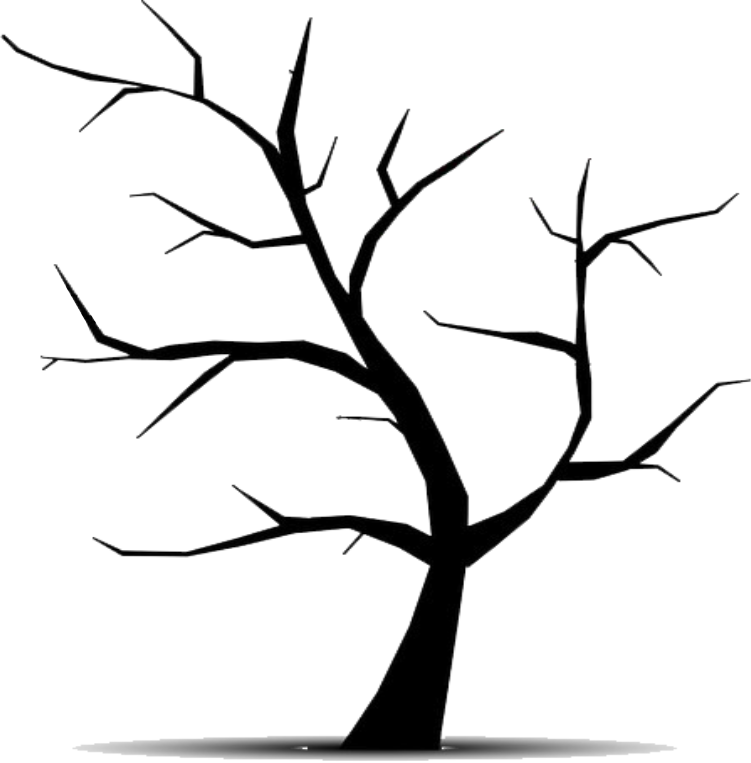 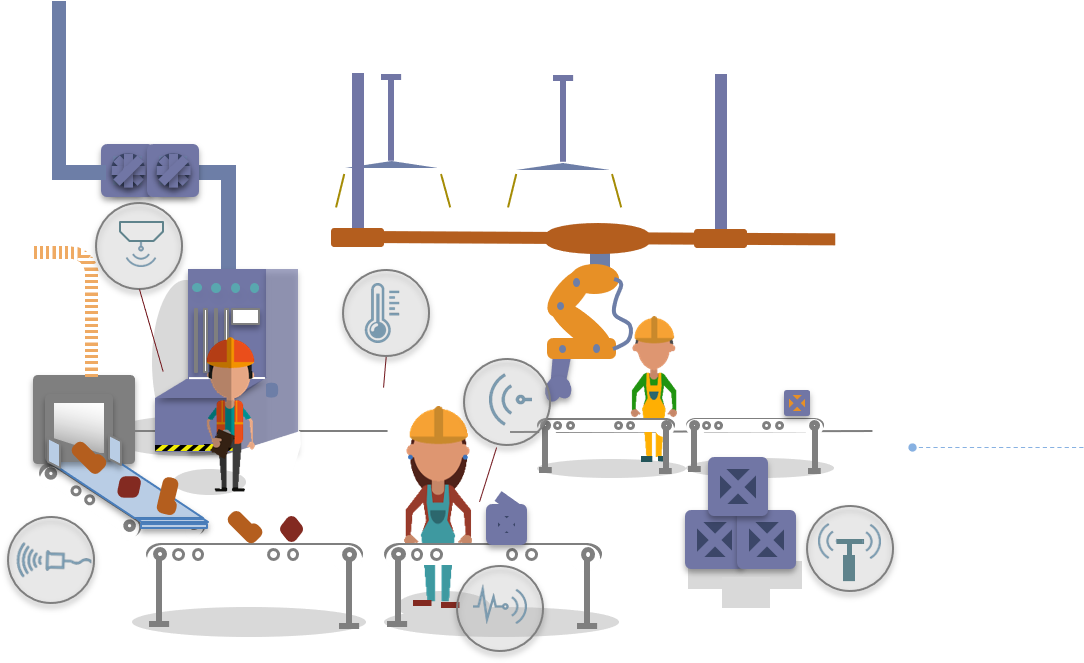 KITT4SME specifically targets European SMEs and mid-caps to provide them with scope-tailored and industry-ready hardware, software and organisational kits, delivered as a modularly customisable digital platform, that seamlessly introduce artificial intelligence in their production systems.
Why join our Open Calls
SMEs in manufacturing sector
Technology Providers
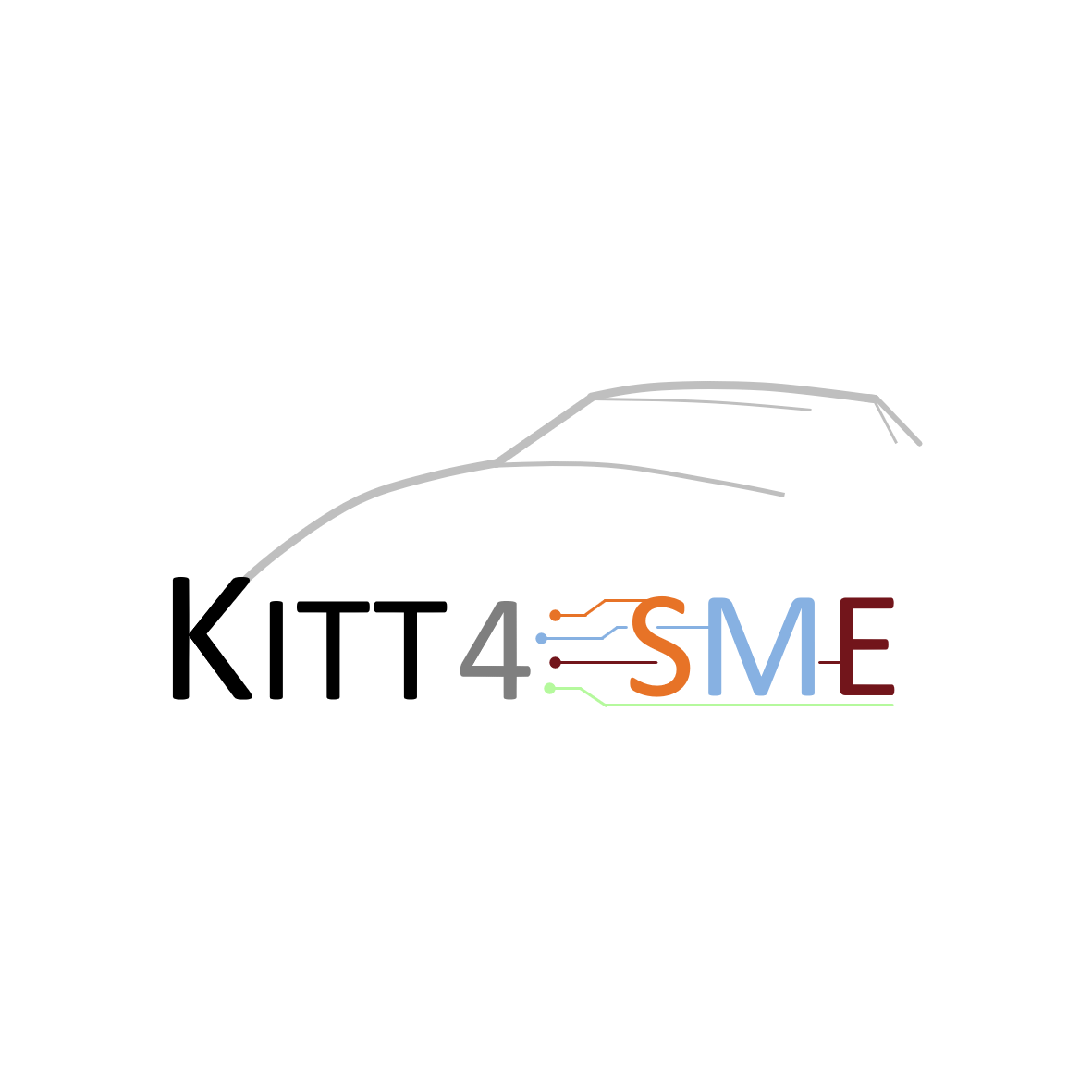 Access to EU funding
Integrate customized AI solutions to current  production
Find a solution developer (matchmaking service)
Access to EU funding
Validate your products
Reach potential customers
Be part of a growing ecosystem of solutions for the industry (RAMP)
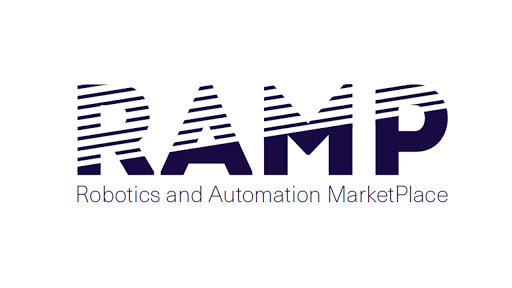 3
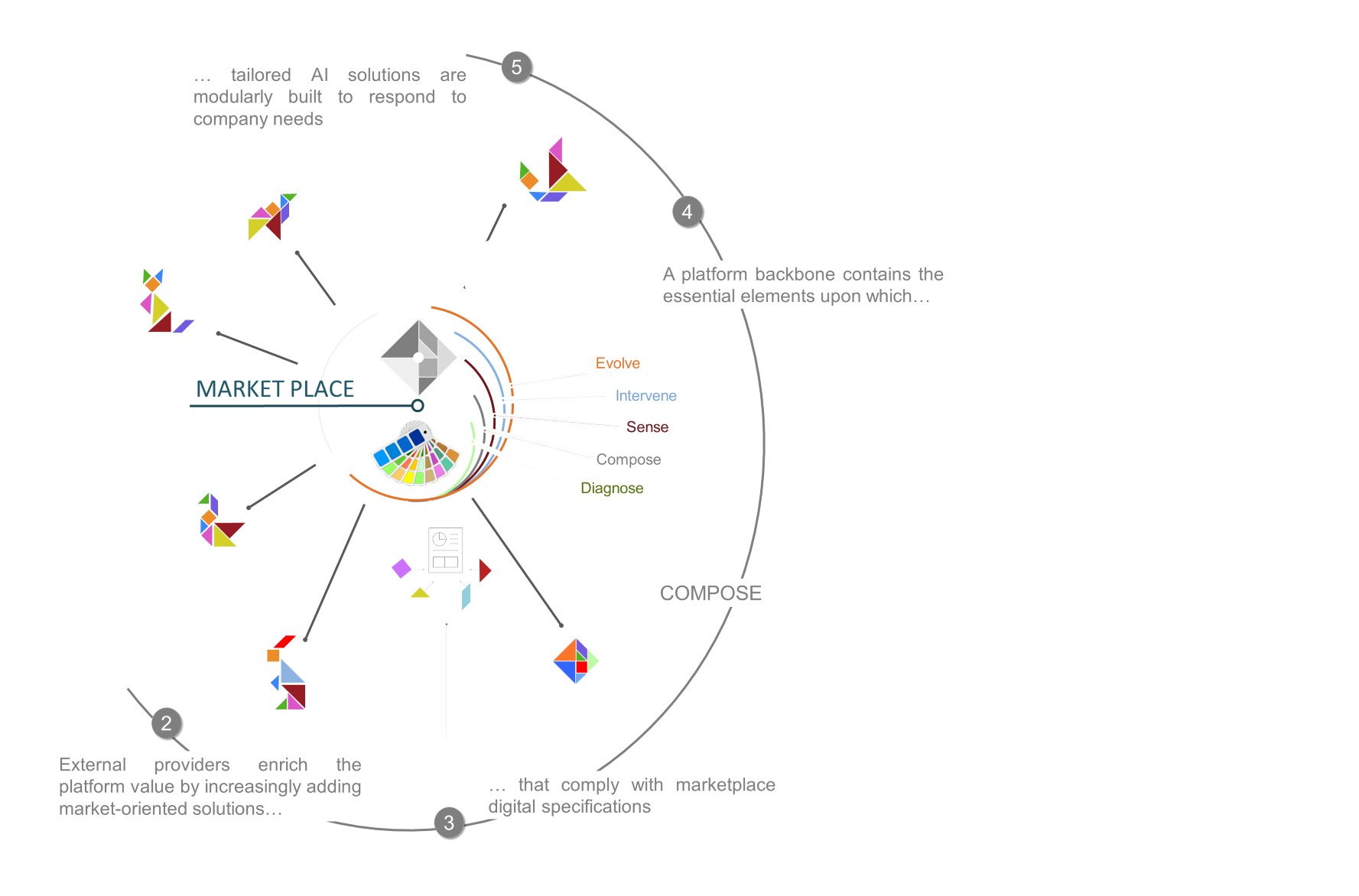 Our five pillars span over the wider area of AI for production
We invite solutions in the broader scope of: 
AI for Quality assurance
AI for Reconfiguration (product personalization)  
Man-machine interaction
other relevant* topics


* will need to show explicitly relevance to the concept of ‘AI for production’ & the factory floor
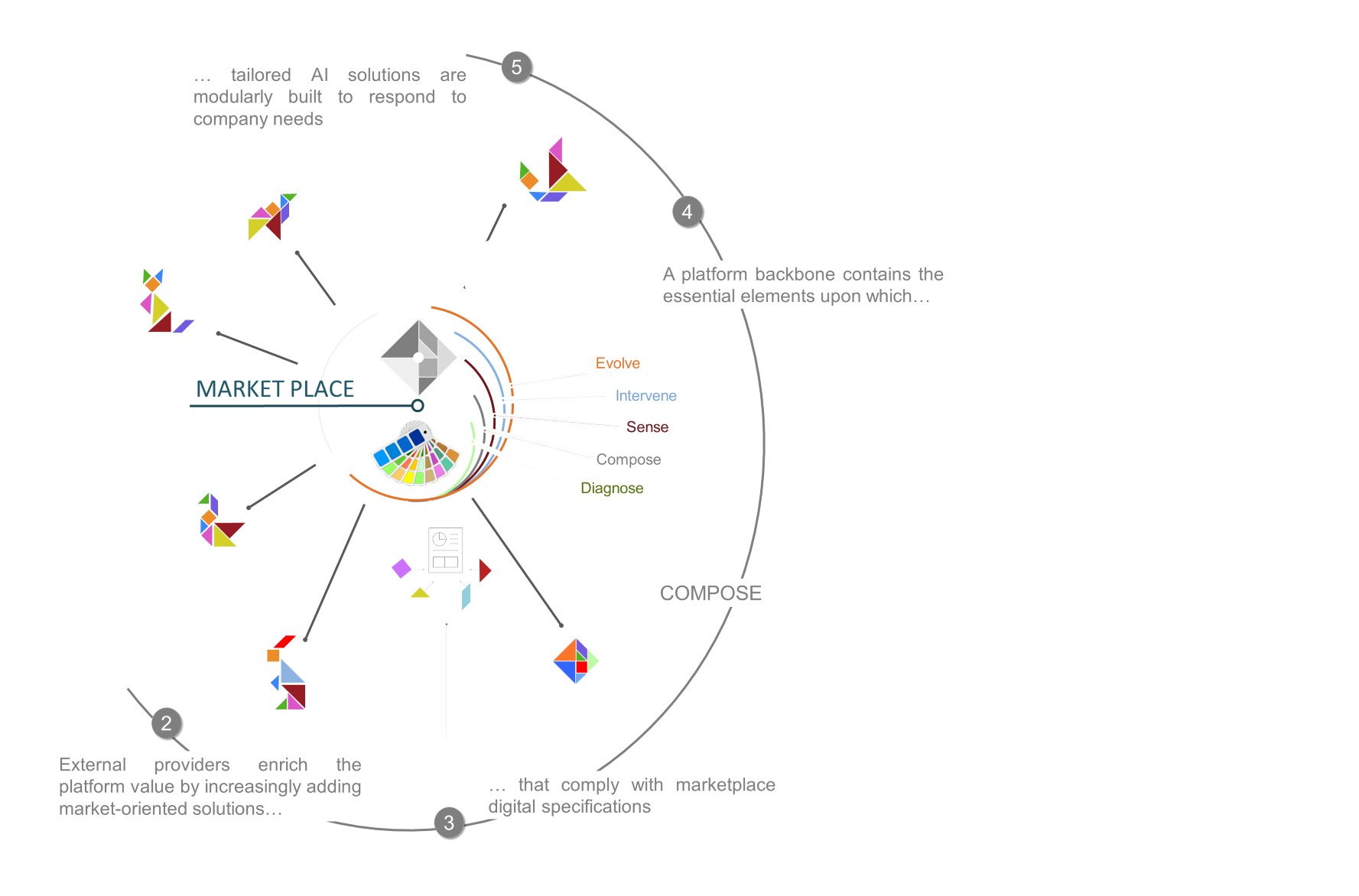 Our five pillars span over the wider area of AI for production
We invite pilots* with the same scope

	*Small Consortia (2-3 partners) of 	solution developers & end-users
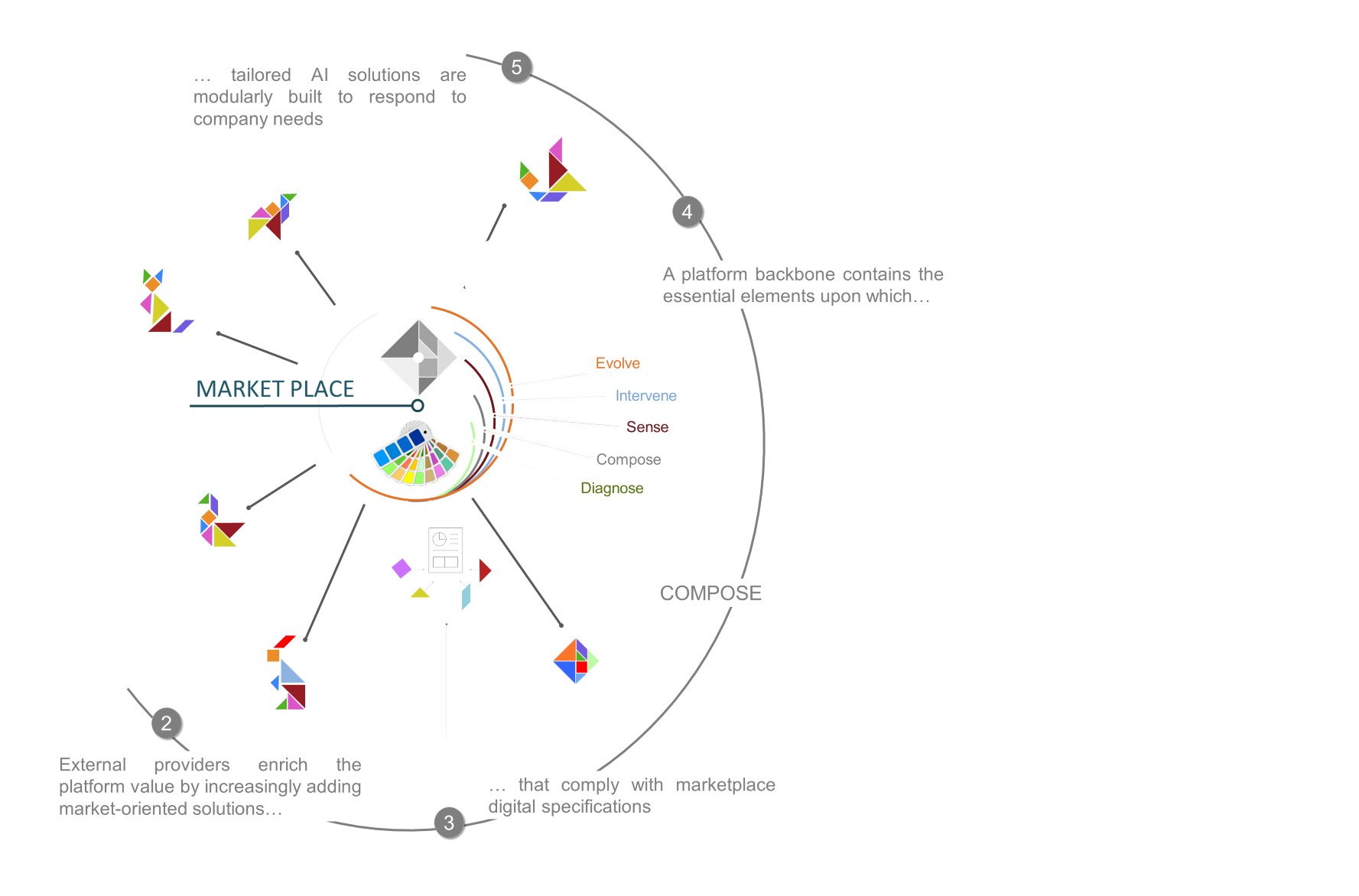 Some high level characteristics of the envisaged solutions:
Self-contained software modules, with a clear description of the input-output data (the technical integration to the platform will be supported by the partners)
Solutions are strongly encouraged to have a high maturity level (tested in a similar environment)
We also value:
Scalability (ability to grow and influence greater number of end-users)
Proof of real-life implementation (added value)
Replicability of the solution across different pilots (through DIHs)
Things to know
Individual winners will be able to receive funding up to 100,000€ (in total from EU)
Each pilot will be eligible for up to 200,000€
Implementation phase of the action will last ~10mo. 
The call addresses all entities eligible for Horizon 2020
Call to open between May. 2021 – Oct. 2021
Contact Points
Open Call Manager: Themis Kolyvas ( themis.kolyvas@eurodyn.com )
KITT4SME Website: http://kitt4sme.eu/
KITT4SME Social media accounts ( follow/ subscribe for updates! ):
Twitter		:  twitter.com/KITT4SME
LinkedIn		:  linkedin.com/KITT4SME
YouTube		:  youtube.com/KITT4SME
ResearchGate	:  researchgate.com/KITT4SME
Thank you for your attention
Presenter: Themis Kolyvas
themis.kolyvas@eurodyn.com